Krajský akční plán rozvoje vzdělávání Olomouckého kraje
Návrh KAP č.1

Pracovní porada ředitelů škol a školských zařízení zřizovaných OK
Dolní Morava, hotel VISTA, 5. 10. 2016
RNDr. Bronislava Vláčilová
věcná manažerka KAP
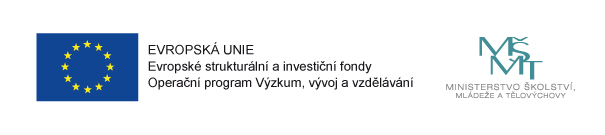 Krajský akční plán rozvoje vzdělávání
Představení návrhu dokumentu KAP č.1
Krajský akční plán rozvoje vzdělávání Olomouckého kraje pro období 2016 – 2018

Úvod
1.	Analytická část
            1.1	Shrnutí současného stavu v území	
            1.2	Výstupy z analýzy strategických dokumentů v kraji
2.	Stanovení priorit	
            2.1	Zařazení potřeb do prioritních skupin	
            2.2	Rámec pro podporu infrastruktury a investic	
            2.3	Soulad KAP a MAP v procesu prioritizace
3.              Návrh řešení
4.	Návrhy projektů	
            4.1	Návrh záměru krajského projektu na implementaci KAP		
            4.2	Návrh projektů zjednodušeného vykazování (šablon)	
Závěr	
Přílohy
Krajský akční plán rozvoje vzdělávání
Analytická část KAP
Řeší potřeby v území Olomouckého kraje vzhledem         k jeho vzdělávací soustavě, konkrétně především              k soustavě středních a vyšších odborných škol. 
Použitá data byla jak kvantitativního, tak kvalitativního charakteru a byla relativizována, aby bylo možné zajistit srovnání s republikovým průměrem i ostatními kraji. Zohledněno bylo časové i prostorové hledisko, přičemž většina dat je vázána k roku 2014 nebo 2015 a vychází    ze strategických dokumentů kraje a z dalších důležitých dokumentů, které jsou uvedeny v závěru vlastní analýzy   v seznamu použitých zdrojů.
Krajský akční plán rozvoje vzdělávání
Skladba analytické části KAP
1.část: 
socio-ekonomická charakteristika kraje, a to především ve vazbě vzdělávací soustavy na trh práce. 

2.část: 
je rozdělena na sedm kapitol dle oblastí intervence (tzv. povinná témata KAP). Každá   z kapitol v úvodu obsahuje charakteristiku oblasti intervence. Následuje analýza klíčových strategických dokumentů kraje (případně ČR), kde je daná problematika řešena. 
Současně se zhodnocením uplatňování intervence v oblasti povinných témat byla vyhodnocena i nutnost intervence a podpory v oblasti témat nepovinných, tj. především rozvoj výuky cizích jazyků a podpora ICT kompetencí na technických             a odborných školách a obecně podpora matematické gramotnosti. 

3.část:  
představuje souborně rozvojové priority v oblasti vzdělávání, a to formou přehledných tabulek, které byly jedním z podkladů následné prioritizace potřeb.
Krajský akční plán rozvoje vzdělávání
Prioritizace potřeb
Prioritizace potřeb navazuje na Analýzu potřeb v území a na Analýzu potřeb škol středních a vyšších odborných, v rámci kterých byly definovány potřeby na území kraje. 
Oba dokumenty poskytly podklady pro souhrn výsledků. Následně byly vybrány potřeby, které jsou z hlediska kraje velmi důležité. 

Kritériem bylo zejména:
• Význam přikládaný vedením kraje 
• Význam přikládaný v klíčových krajských dokumentech 
• Významná nerovnováha na trhu práce, resp. významný nedostatek určitých 
    profesí či kompetencí (zdrojem byla specifická regionální data dodaná 
    analytickým týmem projektu P-KAP).

Takto definovaný přehled potřeb byl v srpnu předán do PS Vzdělávání k hlasování.
Krajský akční plán rozvoje vzdělávání
Proces prioritizace v PS Vzdělávání
Krajský akční plán rozvoje vzdělávání
Soulad KAP a MAP v procesu prioritizace
V oblasti témat relevantních pro KAP byly zpracovány i výstupy z Analýzy potřeb škol základních a mateřských, které primárně zpracovávají realizační týmy v rámci MAP. 

Společná témata jsou:
• Rozvoj podnikavosti a iniciativy dětí a žáků
• Rozvoj kompetencí dětí a žáků o oblasti vědy a technologií – polytechnické 
    vzdělávání
• Kariérové poradenství v základních školách

Dotazníkového šetření realizovaného MŠMT se v Olomouckém kraji zúčastnilo 95,1% základních škol a 89,6% mateřských škol. Z dotazníkového šetření a ze Strategických rámců MAP, které byly v době zpracování tohoto dokumentu k dispozici, vyplývá, že výše uvedené potřeby/cíle jsou významné i pro ZŠ a MŠ v případě, že jsou pro tyto typy škol relevantní.
Krajský akční plán rozvoje vzdělávání
Další část prioritizace - Rámec pro podporu infrastruktury a investic
Souhrnné informace o předložených investičních záměrech škol dle dotazníkového šetření jsou uvedeny v následující tabulce:
Z Rámce byl vytvořen v rámci prioritizace potřeb Seznam
Krajský akční plán rozvoje vzdělávání
Seznam projektových záměrů pro investiční intervence  v SC 2.4 IROP a pro integrované nástroje ITI, IPRÚ a CLLD
Seznam obsahuje celkem 70 prioritních investičních záměrů. Výchozím podkladem pro tvorbu seznamu byl soubor investičních záměrů předaný NÚV. Realizační tým KAP provedl revizi investičních záměrů, aby byly odstraněny duplicity. Na základě dodatečných požadavků škol byly doplněny další investiční záměry.

Realizační tým KAP oslovil instituce neformálního, zájmového a celoživotního vzdělávání s požadavkem na zaslání investičních záměrů, protože u těchto institucí nebylo prováděno dotazníkové šetření. Vzhledem k tomu, že se jednalo o náměty zaměřené především na děti do 15 let, tedy především ZŠ a MŠ, byly doručené investiční záměry těchto subjektů předány nositelům MAP k zapracování do Strategických rámců MAP.  

Při přípravě seznamu byl posuzován soulad s podmínkami výzev IROP, stav připravenosti projektu (samotná realizace bude max. 1,5 roku), ukončení realizace do 31. 12. 2018, následně byly vybrány prioritní projektové záměry pro výzvu 32. a 33 IROP.
Seznam byl projednán PS Vzdělávání 9. 6. 2016 a schválen korespondenčním hlasováním RSK 28. 6. 2016.
Krajský akční plán rozvoje vzdělávání
Návrh řešení KAP – akční plán
Jednotlivé cíle vzešlé z analýz a prioritizace byly doplněny obecnými i dílčími cíli dle Dlouhodobého záměru rozvoje vzdělávání a rozvoje vzdělávací soustavy Olomouckého kraje na období 2016 – 2020 a následně zařazeny do oblastí dle témat a dle stupně důležitosti pro kraj. Faktory, které byly zvažovány, jsou zejména:

• Možná podpora ze strany projektů z OP VVV (šablony +IPo)                      a ze strany projektů z IROP. 
• Časová náročnost. 

Navíc jsou mezi nimi i takové priority, resp. jejich cíle, které jsou pro kraj natolik naléhavé, že je kraj nechce odkládat a chce je řešit i v případě, že pro ně nezíská podporu z projektů.
Krajský akční plán rozvoje vzdělávání
Návrh řešení KAP – akční plán
Každý Obecný cíl je doplněn dílčími cíli nebo návrhy opatření. Každý z nich má stanovena kritéria splnění. 
Ke každému dílčímu cíli jsou naplánovány aktivity, které povedou k jejich naplnění. 
U každé aktivity jsou uvedeny předpoklady realizace, což jsou většinou výzvy projektů ESF s odpovídajícím tematickým zaměřením. 
Dále je každá aktivita doplněna informací o zapojení subjektů, které by se na dané činnosti měly podílet.
Krajský akční plán rozvoje vzdělávání
Příklad z akčního plánu:
Obecná priorita A5: Podpora infrastruktury škol a školských zařízeníObecný cíl: Kraj významně posílí podporu investic do infrastruktury škol a školských zařízení
Dílčí cíl (opatření) A5.2: Modernizace vzdělávací infrastruktury pro odborné vzdělávání včetně jazykového
Kritérium splnění: Škola (školské zařízení) realizuje některou z následujících činností:
  - Budování nové odborné učebny, laboratoře či pracoviště praktického vyučování či jazykové výuky
 - Rekonstrukce (modernizace) stávající odborné učebny, laboratoře či pracoviště praktického vyučování či jazykové výuky
 - Pořízení nového vybavení odborné učebny, laboratoře či pracoviště praktického vyučování či jazykové výuky
Krajský akční plán rozvoje vzdělávání
„Pracovní“ návrh krajského projektu na implementaci KAP
Název projektu: Rovný přístup ke vzdělávání s ohledem na lepší uplatnitelnost na trhu práce (podpora vzdělávání v prioritních oblastech KAP)
Celkové předpokládané způsobilé náklady projektu: cca 45 mil. Kč
Zapojené školy – Partneři projektu: 
střední a vyšší odborné školy v kraji poskytující technické, přírodovědné nebo odborné vzdělávání, jejich prostřednictvím i partnerské ZŠ případně zařízení poskytující zájmové vzdělávání (viz priorita podnikavost).
Krajský akční plán rozvoje vzdělávání
Plánované aktivity projektu
1)Tvorba koncepce inkluzívního vzdělávání OK včetně metodické podpory pro diagnostiku žáků a studentů se SVP včetně mimořádně nadaných 
2)Podpora rozvoje polytechnického, přírodovědného a odborného vzdělávání ve vazbě na potřeby trhu práce včetně budování potřebné infrastruktury 
3)Podpora spolupráce škol a zaměstnavatelů (praxe a stáže žáků, studentů i pedagogů, tandemová výuka s odborníkem z praxe, stipendijní programy, výměna zkušeností) 
4)Podpora vzájemné spolupráce středních a vyšších odborných škol se ZŠ (sdílení odborných učeben, sdílení dobré praxe, stínování, společná projektová výuka, výměna zkušeností) 
5)Podpora rozvoje digitální gramotnosti žáků, studentů i pedagogů včetně budování potřebné infrastruktury (např. formou e-learningové výuky, webinářů atd.) 
6)Podpora rozvoje kompetencí k podnikavosti, iniciativě a kreativitě včetně budování potřebné infrastruktury (např. provoz fiktivních firem, projektová výuka, spolupráce s malými podniky v regionu atd.) 
7)Podpora jazykové gramotnosti žáků a studentů ve vazbě na výuku odborných, technických a přírodovědných předmětů 
8)Podpora dalšího vzdělávání pedagogů v souladu s potřebami plynoucími z předchozích aktivit 
9)Podpora propagace vzdělávání technického, přírodovědného a odborného v oborech nedostatkových na trhu práce
Krajský akční plán rozvoje vzdělávání
Návrhy „šablon“
Návrh KAP č. 1 obsahuje také návrhy na zaměření projektů zjednodušeného vykazování (šablon) pro výzvu v OP VVV tak, jak vyplynula jejich potřeba z návrhu aktivit (činností) k jednotlivým dílčím cílům (opatřením). 
Jedná se o celkem 43 samostatných návrhů.
Krajský akční plán rozvoje vzdělávání
Doporučení pro PS Vzdělávání vzhledem k MAP (MŠ + ZŠ)
Mezi povinnými tématy, která KAP má řešit společně s Místními akčními plány (MAP), je oblast polytechnického vzdělávání, kariérového poradenství a podpory podnikavosti. 
Uvedené oblasti je důležité podporovat i v ZŠ, MŠ, neformálním a zájmovém vzdělávání dětí a žáků.
Analýzou již zpracovaných Strategických rámců MAP byla realizačním týmem KAP navržena doporučení pro PS Vzdělávání k posuzování návrhu KAP č. 1 vzhledem potřebám ZŠ, MŠ.
Krajský akční plán rozvoje vzdělávání
Proces schválení KAP č.1
Návrh akčního plánu byl sestaven pod dohledem odborného garanta z P-KAP (NÚV), 
ve spolupráci realizačního týmu projektu 
s odbornými pracovníky v pracovních skupinách – minitýmech.  
22. 9. 2016 projednán v PS Vzdělávání 
30. 9. 2016 schválen RSK Olomouckého kraje 
Nyní se připravuje k odeslání na MŠMT ČR.
Krajský akční plán rozvoje vzdělávání
Kde najdete více info ?
Na webu projektu KAP v aktualitách:
https://www.kr-olomoucky.cz/krajsky-akcni-plan-rozvoje-vzdelavani-olomouckeho-kraje-cl-3449.html
Na webu PS Vzdělávání v přílohách zápisu ze 4. jednání:
https://www.kr-olomoucky.cz/pracovni-skupina-vzdelavani-cl-2879.html
Krajský akční plán rozvoje vzdělávání
Co bude dál?
Školy budou tvořit své akční plány – PA/ŠAP
Kraj bude realizovat projekt na implementaci KAP č.1
Projekt KAP ve spolupráci s P-KAP bude vše koordinovat, monitorovat a evaluovat.


                                KAP č.2 (2019)
Krajský akční plán rozvoje vzdělávání
Děkuji za pozornost
RNDr. Bronislava Vláčilová
věcná manažerka KAP
b.vlacilova@kr-olomoucky.cz
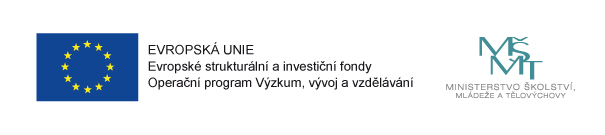